Meal Patterns
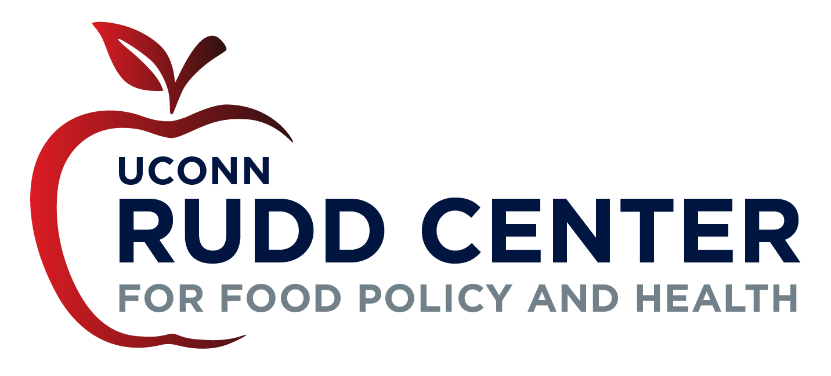 August 2023
[Speaker Notes: Welcome to Meal Patterns. This brief module is offered as a complement to Early Care and Education college courses that cover health, safety and nutrition. It is not meant to be exhaustive but simply to highlight important best practices and key information as well as provide you with additional resources.]
Meal Patterns
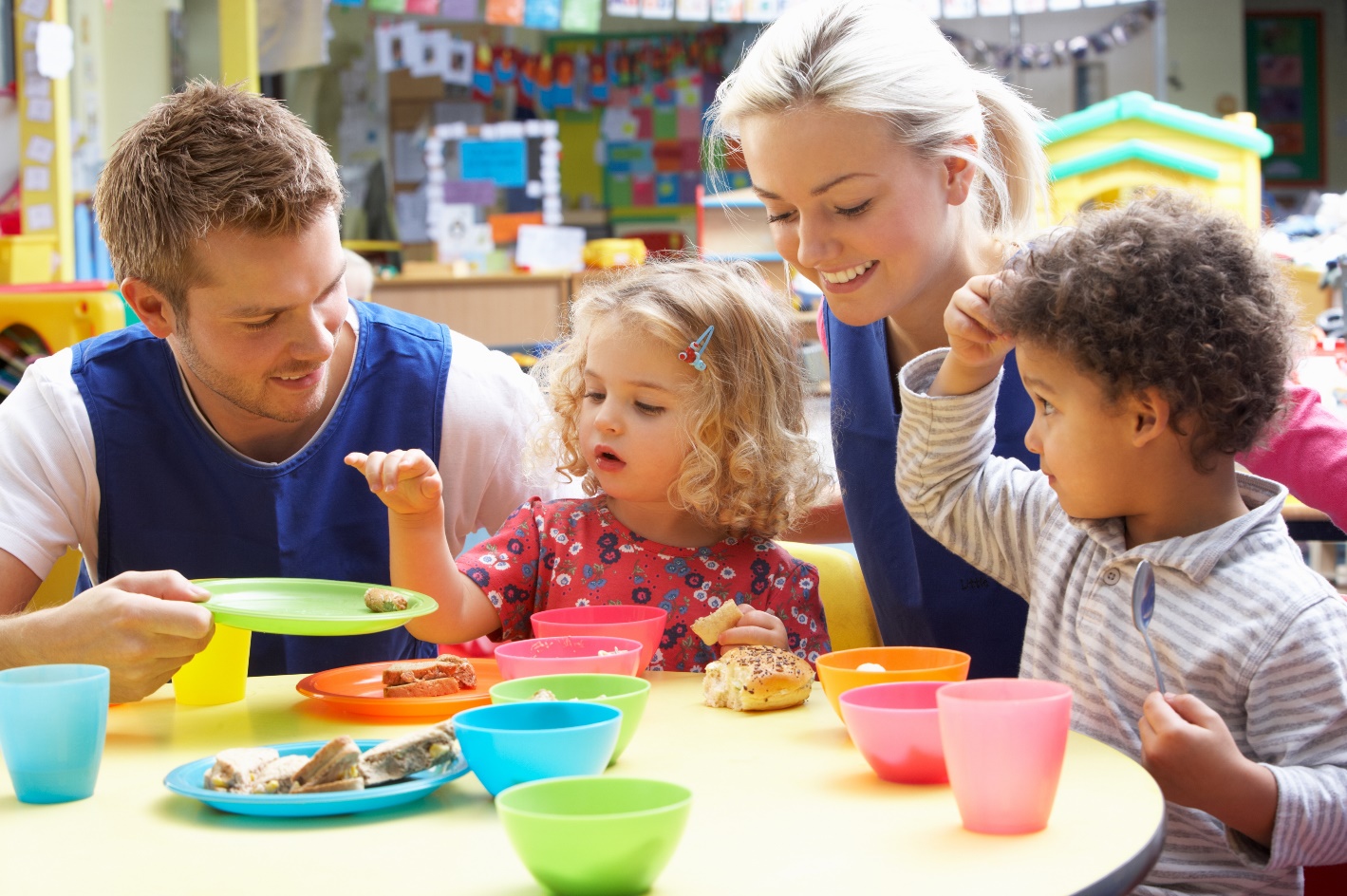 Whether or not you participate in the Child and Adult Care Food Program (CACFP), you are required by state licensing regulations in most states (including CT) to follow the meal patterns set out by the USDA for CACFP
There are different meal patterns for infants than toddlers and preschoolers
The difference between toddlers and preschoolers is the portion size
[Speaker Notes: So before we jump into the specifics of the recommended meal patterns, we want to share some background information on the Child and Adult Care Food Program, also called CACFP or food program.  CACFP is a federally funded program established in 1968 by the U.S. Department of Agriculture (USDA) to provide subsidized nutritious meals and snacks to infants and children attending child care as well as some other eligible program sites like emergency shelters.    
In most states, including Connecticut, licensed child care centers and group day care homes that are serving meals are required to follow the CACFP meal patterns, even if you do not participate in the Child and Adult Care Food Program and even if you do not serve meals. Families who send in meals should know about the meal pattern and be encouraged to follow it. That’s why it’s important for you to know the differences between the meal patterns for infants, ages birth through eleven months, which is much different from the meal pattern for toddlers and preschoolers. And also the portion sizes as those are different for toddlers and preschoolers.]
Meal Patterns
Infants
Toddlers and Preschoolers
oz eq = ounce equivalents
*Meat & meat alternatives may be served in place of grains at breakfast, max 3 times per week.
[Speaker Notes: These tables show the required meal patterns for 4 different age groups and the portion sizes that are age-appropriate for each. Let’s begin with the infant meal pattern on the left.  Note that infants birth through 5 months old should be fed human milk or commercial infant formula, and as seen in the third column, should continue to be included as complementary foods are offered through the first year of life. And we should note that health professionals strongly recommend continuing to provide breastmilk to toddlers, through two years and beyond.  
Recommendations also include introducing solid foods, such as iron-fortified cereal, fruits, vegetables and meats, after age 6 months or when developmentally appropriate for the individual child.  To assist caregivers and families in feeding older children, the toddlers and preschoolers meal pattern seen on the right can help with providing age-appropriate serving sizes for children up to age five. To be reimbursed through CACFP, these meal patterns must meet specific food component requirements as well as the serving sizes. Again looking at the table on the right, for toddlers and preschoolers, the first column shows the meal type, breakfast, lunch/dinner and snack, and the second column lists the meal components for each meal.  You can see that each meal must include fluid milk, which is whole milk for children one to two years old, and low-fat (1%) or fat-free (skim milk) milk for children two years and older. Also, no flavored milk is allowed. 

For Breakfast, three food components are required.  You have a choice to serve a fruit, a vegetable or both. For Lunch and Dinner meals, all five components are required in order to be in compliance and reimbursed by CACFP.  Don’t worry if this seems complicated, there are many resources to help you understand and follow the specifics of the meal patterns, including how specific foods fit into each category, on the USDA website as well as your State’s CACFP agency. Both the CT and USDA websites are linked in the resources at the end of the module.]
Infant Feeding
Guidelines for Infant Feeding
Infants from birth to the end of 5 months should be only served iron-fortified infant formula or human milk/breastmilk
The child should be developmentally ready for solid foods
Each child advances at their own depending upon their development and parental advice
All new foods should be tried at home by parent/guardian for 3 days before serving at the center to check for allergic reactions
Each child has their own menu depending upon what they are able to eat
[Speaker Notes: When providing meals to infants, specific guidelines and standards must be followed to ensure the infant's safety and to ensure their nutritional needs are met. As mentioned in the previous slide, the infant age group begins from birth and goes through the end of eleven months. From birth through 5 months, infants should have only human milk or iron fortified infant formula. When the infant is developmentally ready, usually around  six months old, parents can begin introducing complimentary foods, also called solid foods, one at a time using the infant feeding recommendations.  New foods should be determined and introduced to the infant as directed by the parent or family first. 
The feeding guidelines seen here are dependent upon the infant's developmental readiness as well as the possible risks of introducing foods that cause allergic reactions before the infant's immune system is fully developed.  
When introducing solid foods, another food worth mentioning is honey.  Infants under age 1 should not be fed honey because it contains spores, which can induce botulism poisoning and can potentially be fatal to infants.  With all foods, Pediatricians emphasize waiting 3 days and observing the infant before introducing another new food to allow time for any potential allergic reaction or intolerance to manifest. If any symptoms or signs are observed, parents and caregivers must be sure to document any adverse reactions and notify a health professional or pediatrician immediately.]
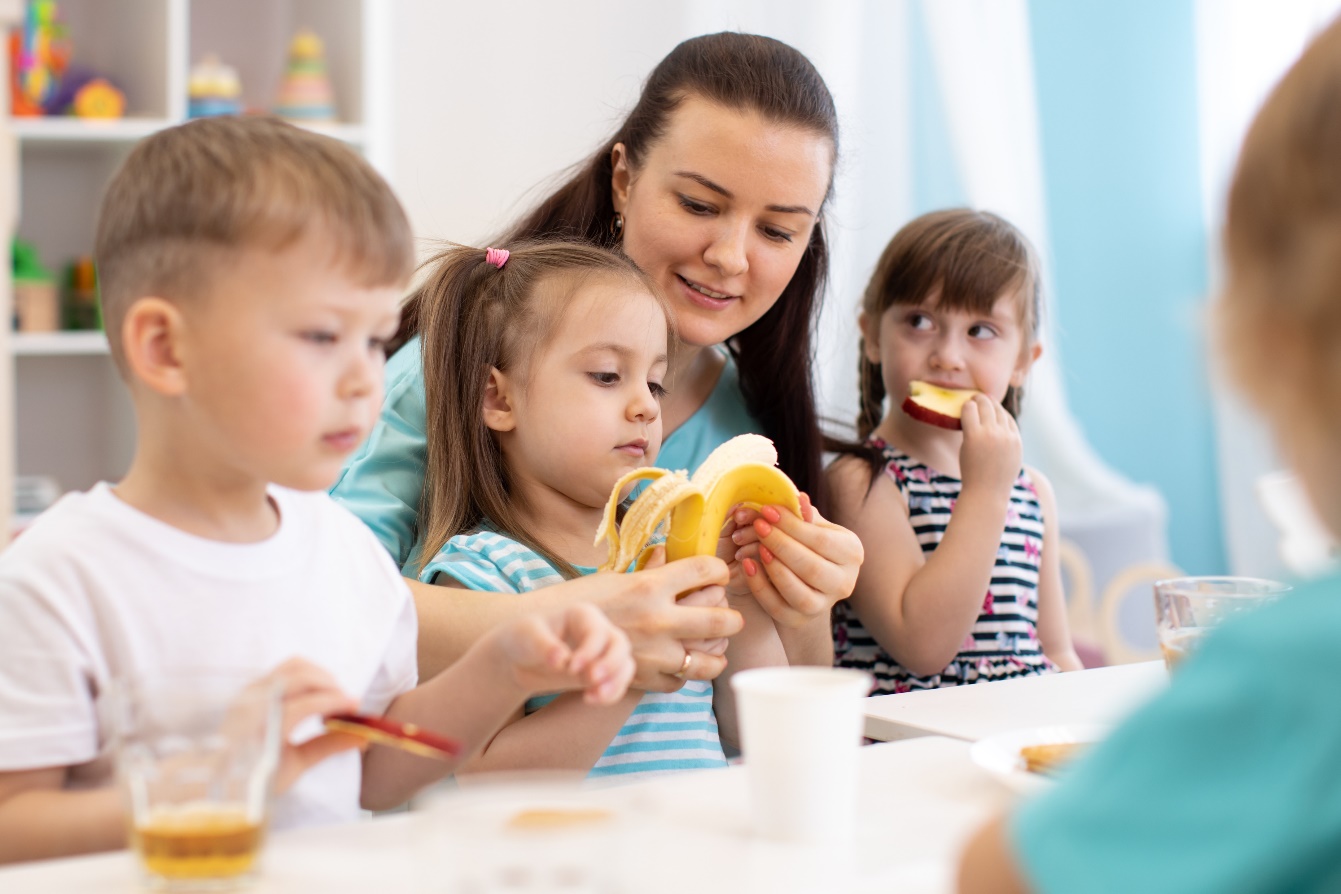 You could serve:
snacks only, in AM and/or PM
You could serve:
2 snacks and 1 meal
Toddler and
Preschool
You could serve:
2 meals and 1 snack
[Speaker Notes: According to licensing regulations, a nutritionally adequate meal, as recommended by the USDA, shall be provided by the child day care center or group day care home, or the parent(s) whenever a child remains on the premises for five (5) hours or more. Depending on how long the child remains on site at your program, there are different requirements for the number and type of meals and snacks that must be provided. We strongly recommend that you refer back to licensing regulations to confirm which meals and or snacks must be provided, either by you or by families for your program.  As a reminder, providers serving meals must offer the recommended serving sizes for each food group and child age.  In order to meet two thirds of the daily nutritional requirements in the CACFP, providers must serve meals and snacks that are balanced and meet the specific food and meal component requirements.]
Snacks
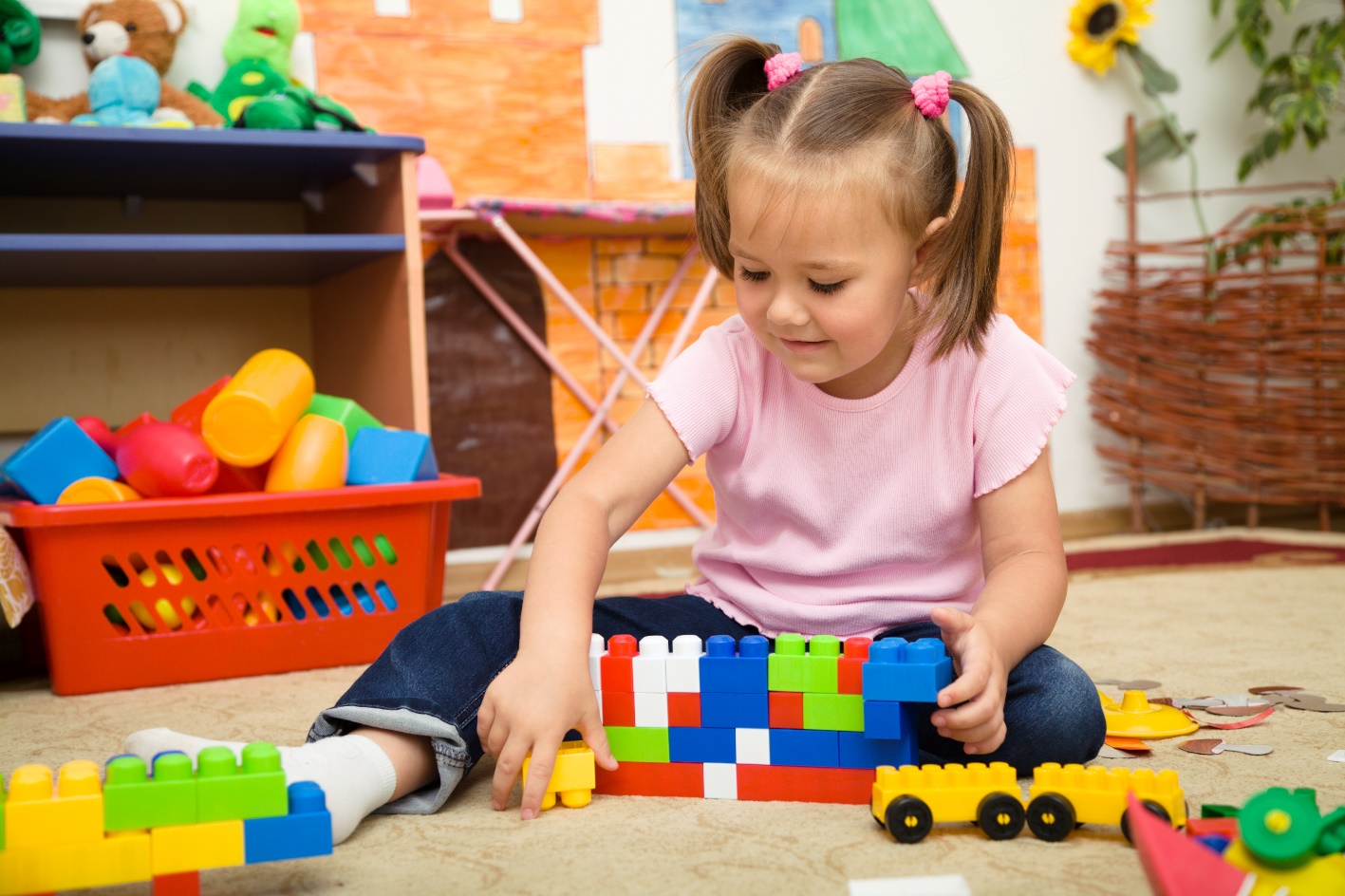 You must serve 2 food groups for a snack (e.g., fruit and meat; dairy and grains)
You do not have to serve milk every day for snack
You may not serve cookies, granola bars, fruit bars or pudding for snack
Be creative and remember that a snack is a small meal
[Speaker Notes: Understanding the snack meal pattern may by helpful to families and child care providers in offering a nutritious snack any time of day.  Many providers give only snack to the children in their care, and many parents are looking for ways to serve a healthy snack. A snack by CACFP reimbursement standards requires two food components, for example, milk and grain or a fruit and grain. To ensure the snacks offered are CACFP creditable and match the nutritional requirements for the age group being served, providers must follow the CACFP requirements and meal patterns.  For the most current CACFP guidelinesrefer to the list of Non-creditable Foods for Child Care Programs in CACFP and more detailed guidance on creditable cereals, crackers and whole grains found on the CT CACFP website and the USDA CACFP website. Both are linked on the resources slide at the end.]
Snack
Ideas
Yogurt and fruit
Vegetables and healthy dip with milk
Homemade fruit muffin with milk
Vegetables and cheese
Crackers and cheese
Cereal and milk
Cottage cheese and fruit
Crackers and 100% fruit juice
Sun butter and crackers 
Tortilla roll-ups
Tortilla chips with salsa and vegetables
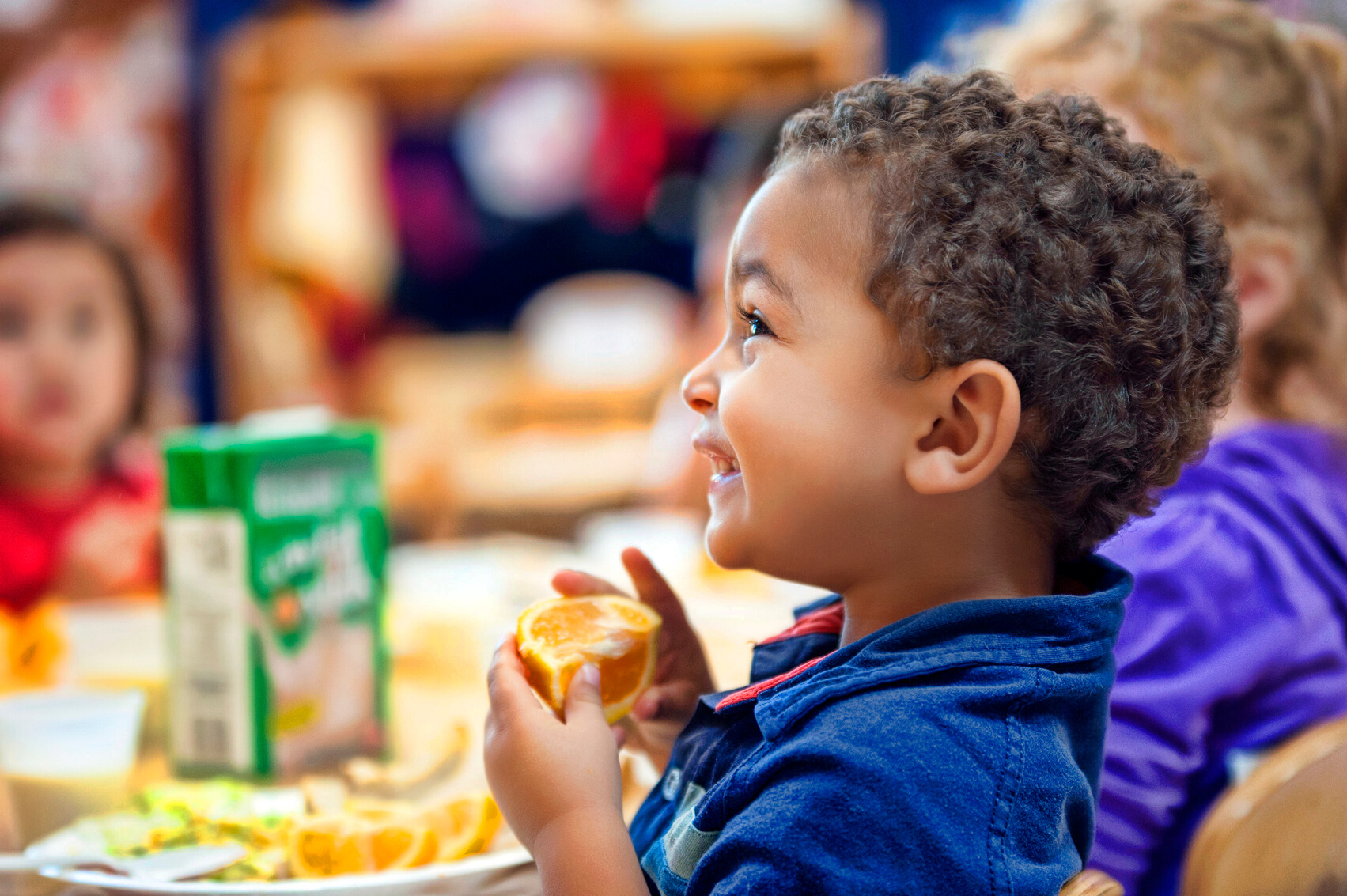 [Speaker Notes: add about how much fruit needs to be in muffin if counting as the fruit
Discuss label reading

In general, when someone mentions the word “snack”, people often think of foods like cookies, potato chips, and soda.  For the health of young children, we want you to think of snacks as fresh fruit and thinly sliced carrot sticks.  Here are some great examples healthy snacks that include two food groups and would meet the requirements for the CACFP meal pattern.  Let’s look at the first bullet point, Yogurt and Fruit.  You might wonder why not just serve the ready to eat yogurt with fruit on the bottom or mixed in?  Besides those yogurts often being high in added sugar, the amount of fruit they contain varies widely. In order to meet the reimbursable snack requirements, there must be  two meal components served in the appropriate serving size. A fruited yogurt may not contain the appropriate serving size of fruit to count as a separate component for the meal pattern.. Other snack ideas are crackers and cheese, sun butter and crackers and the others mentioned here. We also want to note that at least once per day a whole grain, whole grain-rich, or whole wheat item must be served.  Additional guidance to assist providers in identifying Whole Grain-Rich Foods for CACFP using the ingredient lists can be found on the USDA CACFP website linked in the resources at the end.]
Menu Requirements
All milk must be unflavored
Iron fortified infant formula or human milk is served to children under 1 year, whole milk is served to children between 1-2 years; 1% or skim milk is served to children 2-years and older
Fruit juice (100% only) may not be served more than once per day
All canned fruits should be packed in water or fruit juice and should be drained
Whole grain or whole grain-rich foods must be served at least once per day
Per CT Sec. 19a-79-1a: Drinking water shall be available and accessible to children at all times including at all meals and snacks
Under the CACFP meal pattern, water may not be served instead                                                  of milk at meals, but it may be served alongside milk
[Speaker Notes: The Dietary Guidelines for Americans recommends serving unflavored milks for children age 12 through 23 months and the CACFP allows only unflavored milk for children under 5 years old. Flavored milks contain added sugars which should be avoided. Toddlers up to age 2 need whole milk for its higher fat content which provides essential nutrients and energy needed for their growth and brain development.  After age two, children can transition to low fat also known as 1%, or fat-free also known as skim milk and obtain healthy fats from a variety of other nutrient dense foods.  To further meet CACFP menu requirements, juice although 100% fruit juice, cannot be served more than once a day, again because of the natural sugar content. Plain drinking water should also be available.]
Menu Requirements
Sugar in cereal must be less than 6 grams per ounce
Sugar in yogurt must be less than 23 grams per 6 oz serving
All foods made from scratch should have a standardized recipe
If you participate in CACFP, all grains need to have crediting worksheets 
Also for yogurt and canned soups
[Speaker Notes: Sugar is one ingredient that parents and caregivers should avoid overfeeding children in this age group.  When it comes to sugar, the CACFP menu requirements are very specific.  To count towards the meal pattern, foods cooked from scratch must have a credited recipe and be standardized. The link to the worksheet provided can assist providers in making sure their homemade blueberry muffin, for example, contains the age-appropriate serving size and amount of fruit, as well as whole grain content if looking to count as the whole grain item, in order to be counted towards a reimbursable snack.]
Resources and References
Caring for Our Children National Standards. Chapter 4: Nutrition and Food Service. 4.2. General Requirements: https://nrckids.org/CFOC/Database/4.2.0
Institute of Child Nutrition. Child and Adult Care Food Programs, CACFP Meal Pattern Resources: https://theicn.org/cacfp/
USDA, Food and Nutrition Service. Offering Water in the Child and Adult Care Food Program: https://www.fns.usda.gov/tn/offering-water-cacfp
USDA, Food and Nutrition Service. CACFP Worksheets (many topics covered):  https://www.fns.usda.gov/tn/meal-pattern-training-worksheets-cacfp
USDA, Food and Nutrition Service. Child and Adult Care Food Program Title 7 CFR 226: https://www.ecfr.gov/current/title-7/subtitle-B/chapter-II/subchapter-A/part-226
For more information on CACFP requirements please visit: https://portal.ct.gov/SDE/Nutrition/CACFP-Child-Care-Centers. Before implementing any changes to your program’s food and nutrition policies or practices, contact your CACFP representative to ensure you are meeting all rules and regulations
Disclosure: The information in this module is based on a variety of sources listed above. It highlights key points relevant to this topic, but is not exhaustive. Please refer to the above resources for more information.
[Speaker Notes: These resources support the content covered in this brief module. We encourage you to take a look at them for more information and to share with families in your care.]
Thank You!
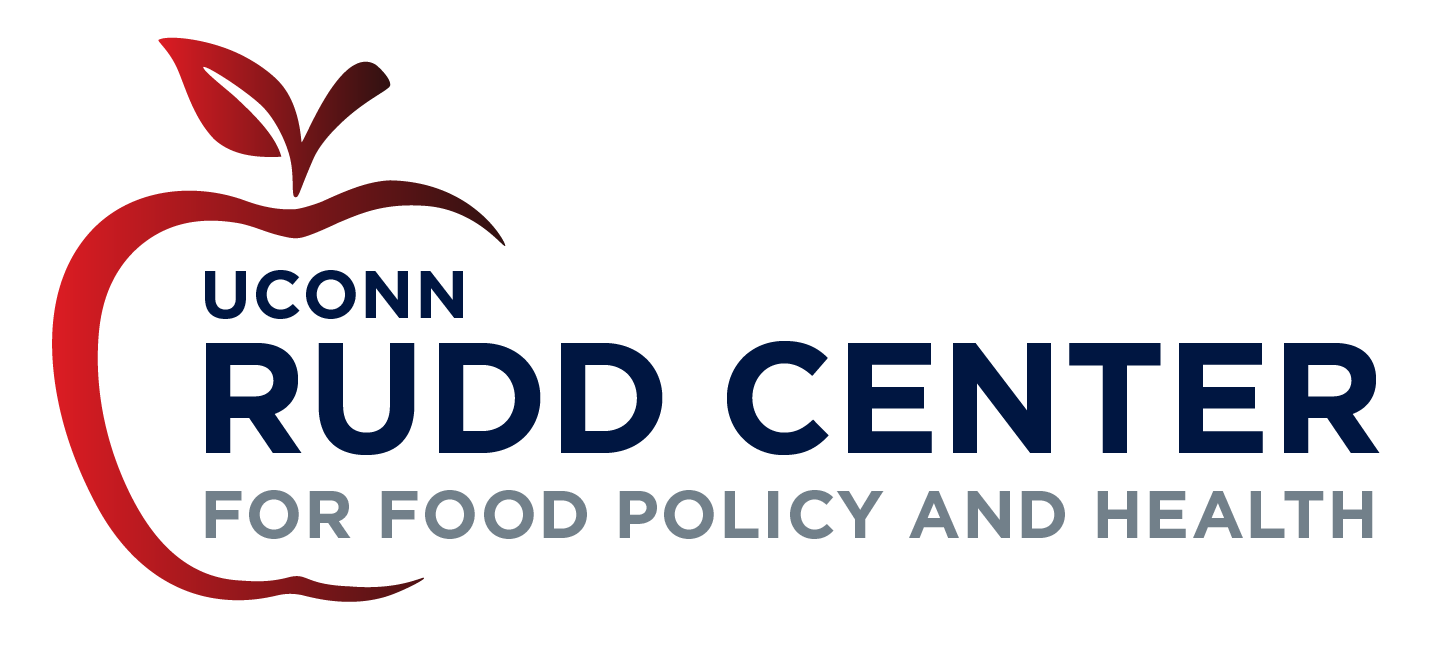 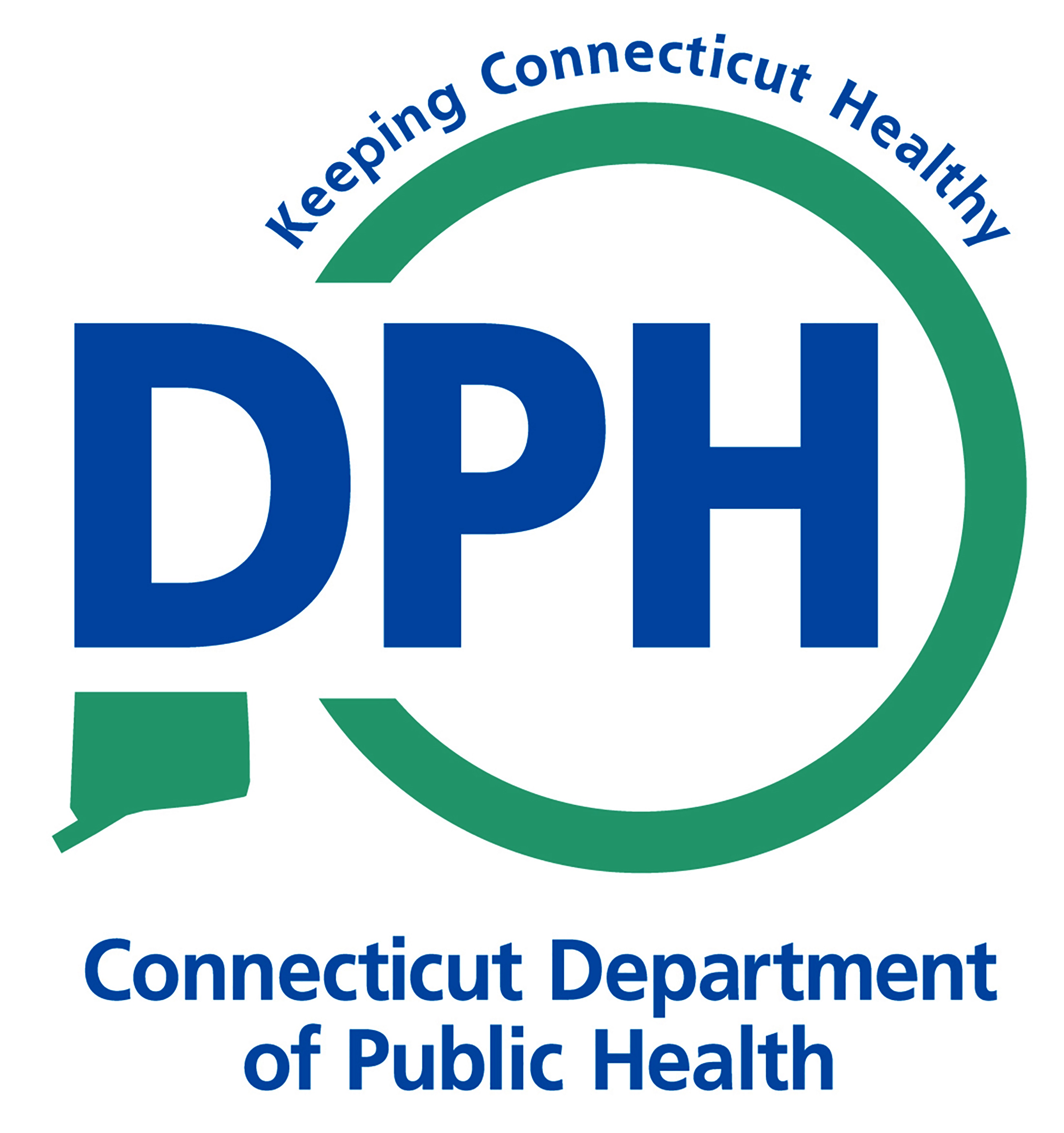 Made possible with funding from 
the Centers for Disease Control and Prevention
[Speaker Notes: Thank you for joining us to review Meal Patterns. This module is made possible by the Centers for Disease Control and Prevention and was developed in collaboration between the UConn Rudd Center for Food Policy and Health and the CT Department of Public Health.]